BİLİMSEL ARAŞTIRMA YÖNTEMLERİÜNİTE 5
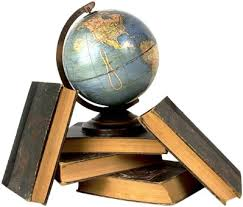 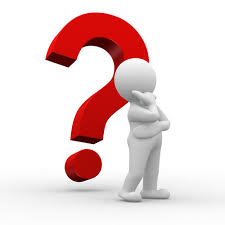 Dr.Ergül Demir
1
EVREN VE ÖRNEKLEM
2
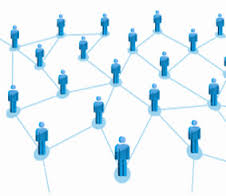 Evren-Örneklem
Evren (Population)
Belli bir özelliğe sahip en geniş 
gözlem birimleri kümesi.

Örneklem (Sample)
Evrenin her bir alt kümesi.

Örnekleme (Sampling)
Belli yöntem ve tekniklerle örneklem belirleme süreci
3
Evrene genelleme yapılmak isteniyorsa örneklemin ‘temsil edebilir’ olması gerekir.

Örneklem yansız belirlendi ise örneklem büyüklüğü arttıkça, temsil edebilirlik artar.

Yanlı örneklemler, hatalı parametre kestirimlerine yol açar.

Yansızlık için seçkisiz örnekleme yöntemleri kullanılır.
E
S2
S1
S3
S4
Evren Değer         = Parametre
Örneklem Değer = İstatistik
4
Örnekleme Süreci
5
Örneklem Büyüklüğü
6
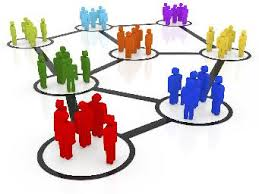 Örnekleme Yöntemleri
Basit/Tam seçkisiz örnekleme
Tabakalı seçkisiz örnekleme
Küme örnekleme
Sistematik örnekleme
Seçkisiz 
Yöntemler
Maksimum çeşitlilik örneklemesi
Marjinal grup örneklemesi
Örnek olay örneklemesi
Kartopu örnekleme
…
Seçkisiz Olmayan 
Yöntemler
7
Nitel ve Nicel Yaklaşımlarda Örnekleme
Nicel araştırma yaklaşımı ile yürütülen araştırmalarda ve özellikle tarama modellerinde ‘seçkisiz örnekleme yöntemlerinin’ kullanılması beklenir.
 
Nitel araştırma yaklaşımı ile yürütülen araştırmalarda ‘seçkisiz olmayan yöntemlerin’ daha uygun olacağı söylenebilir. Bu durumda ‘evren-örneklem’ tanımlaması yerine ‘çalışma grubu’ tanımlaması yapılabilir.
8
Örnek
Aşağıda verilen araştırma konuları için evren-örneklem tanımlaması yapınız. Örnekleme yöntemi belirleyiniz.
Ankara Üniversitesi öğrencilerinin eğitim beklentileri
Öğrenme güçlüğü olan çocukların öğrenme başarıları ile ilişkili demografik özellikleri
9